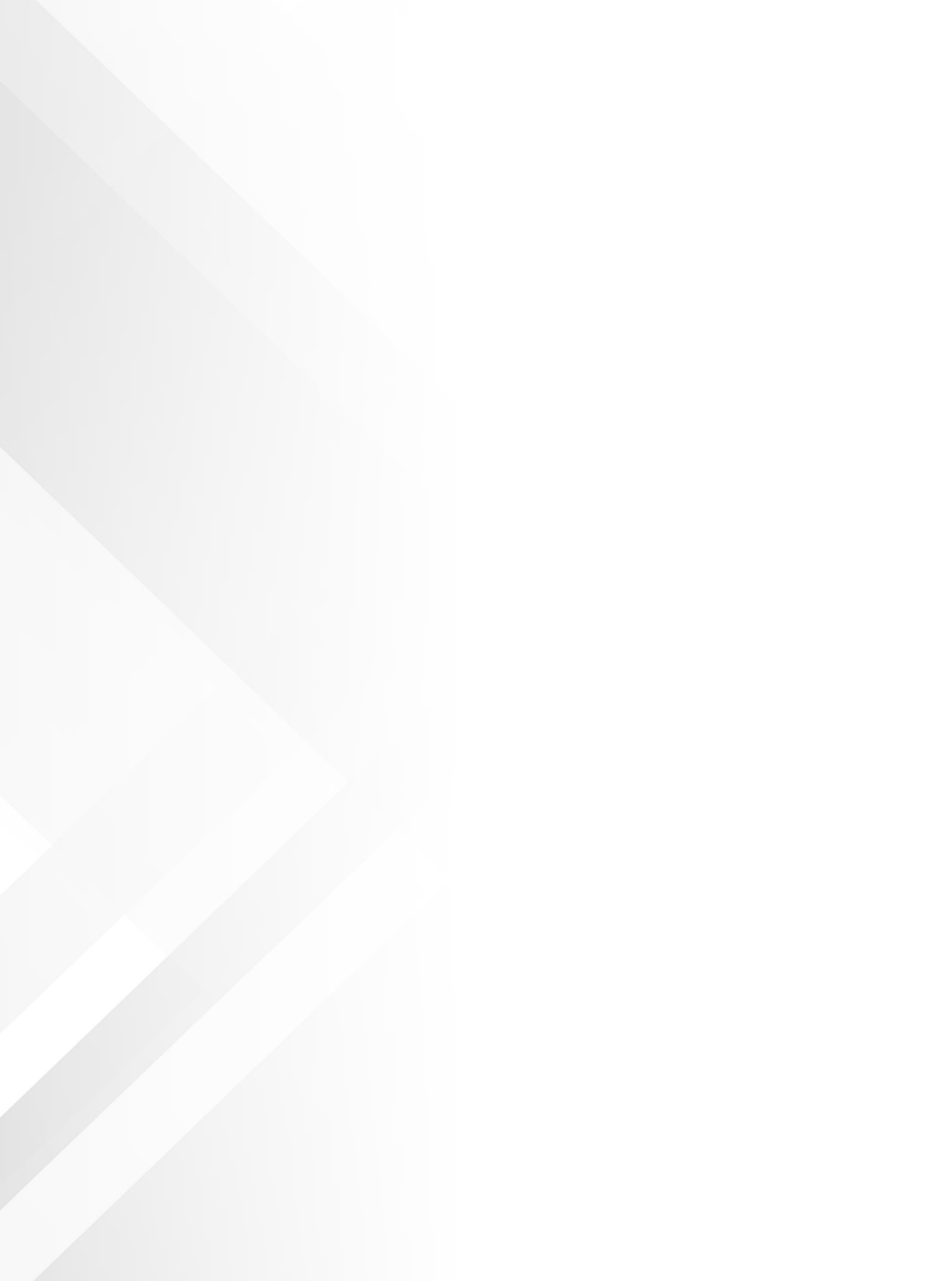 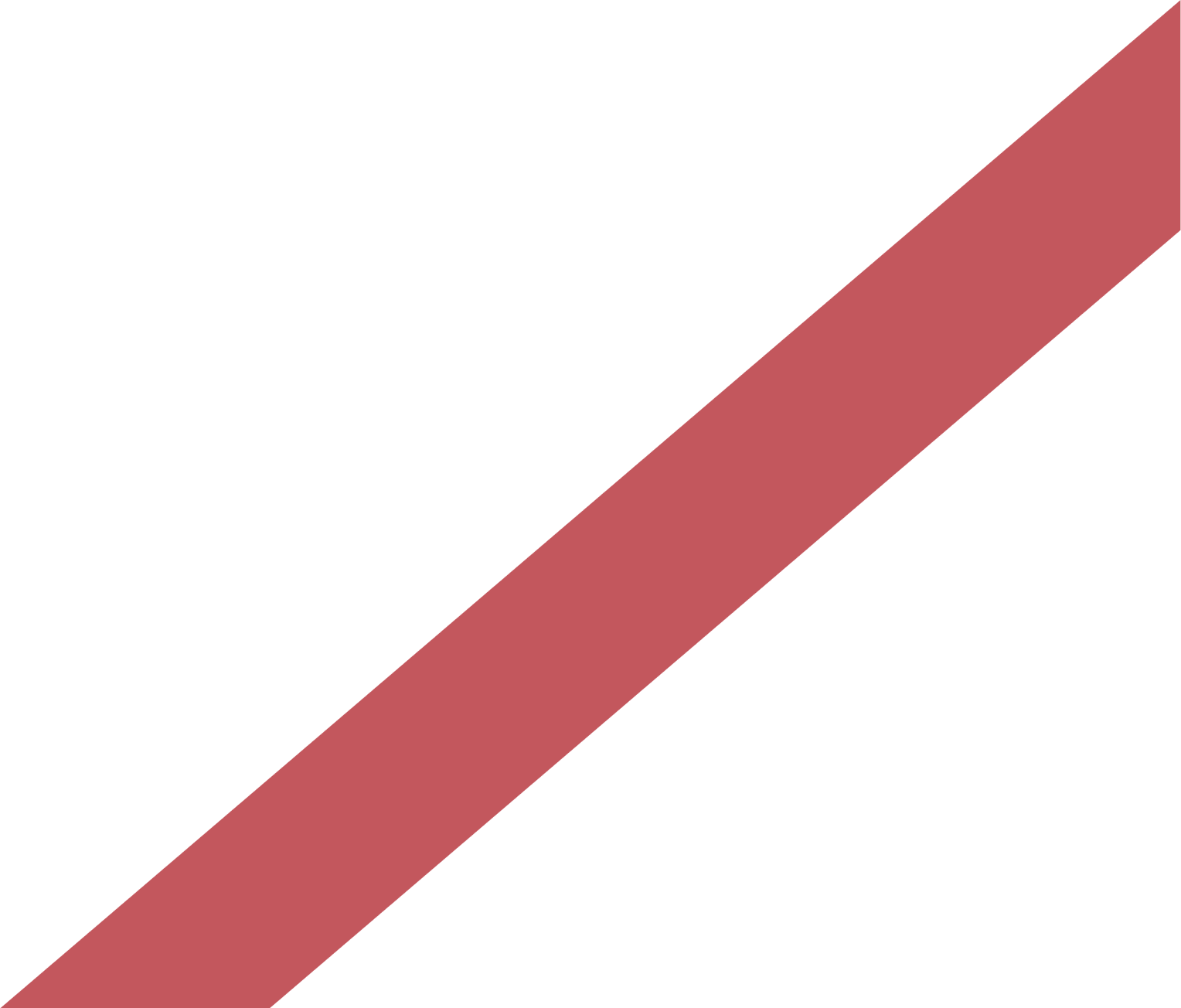 After the first use,  if you need to add a new image make sure to right click on the uploaded picture and select “Send To Back”
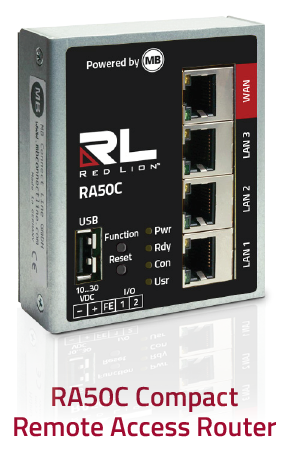 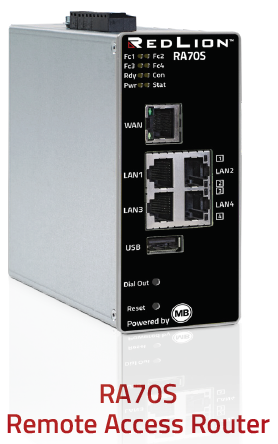 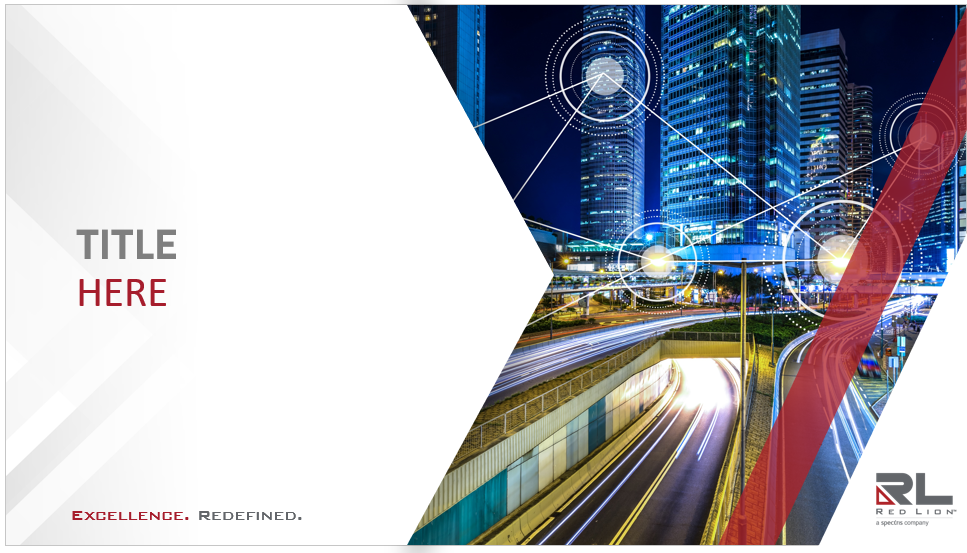 Red Lion 

Remote Access Platform
*Correct use of image layers
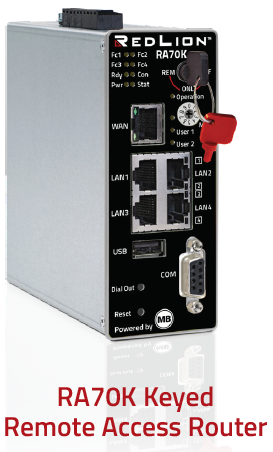 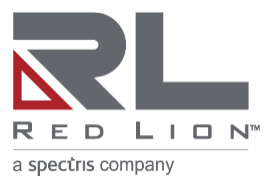 Excellence. Redefined.
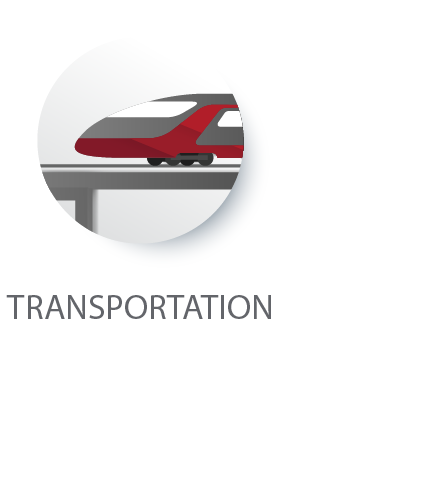 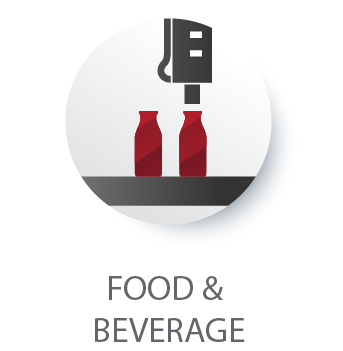 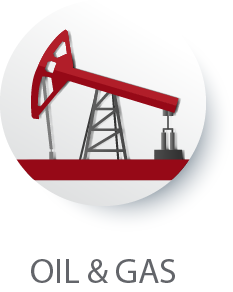 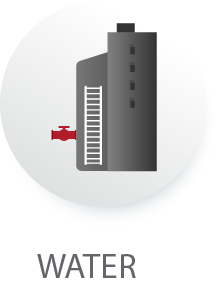 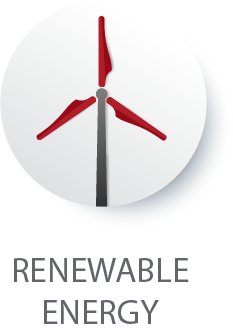 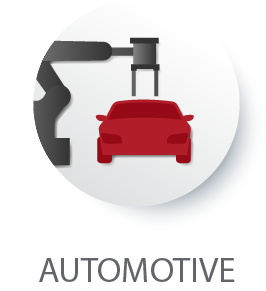 The Challenges of Remote Assets
Save time and money on remote access deployment costs
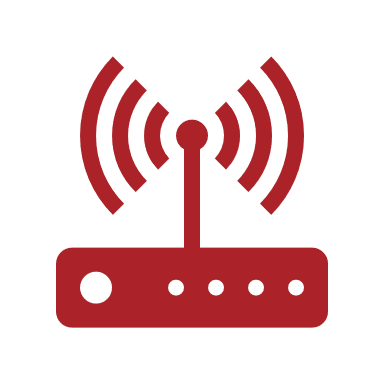 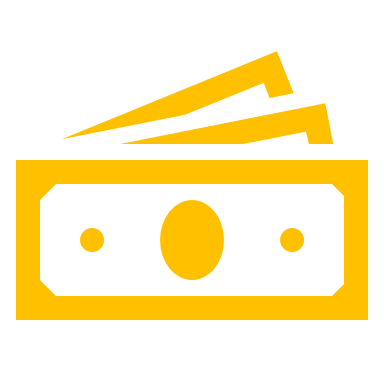 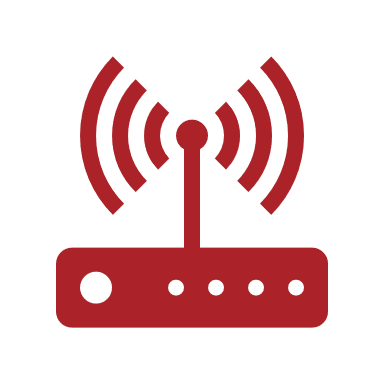 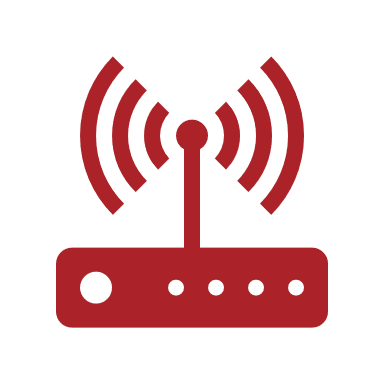 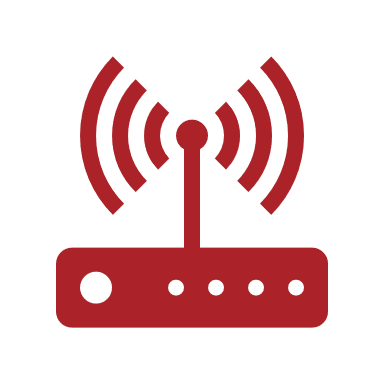 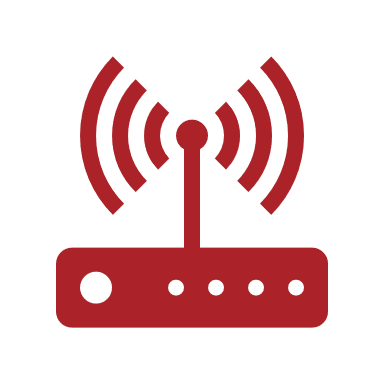 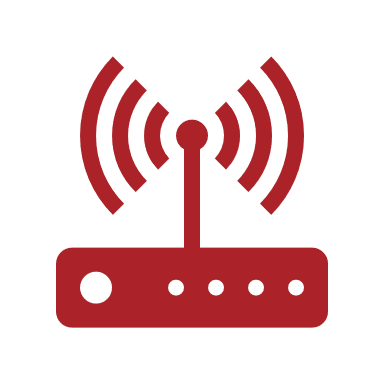 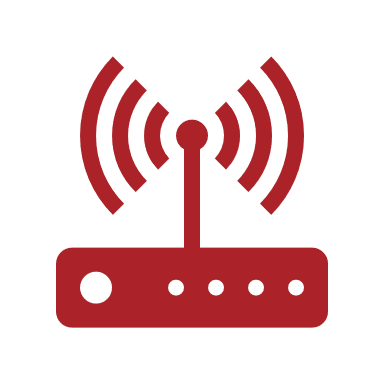 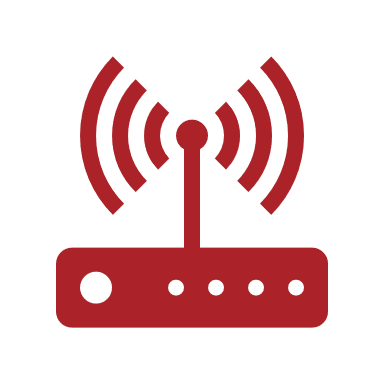 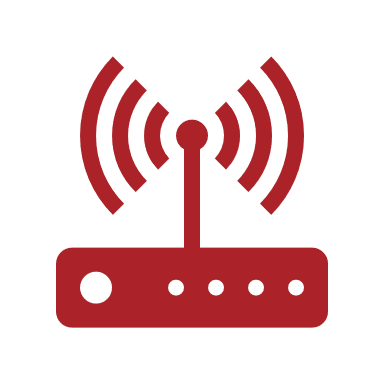 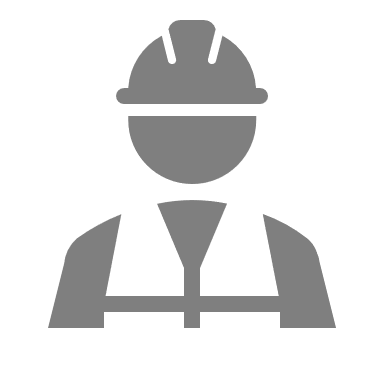 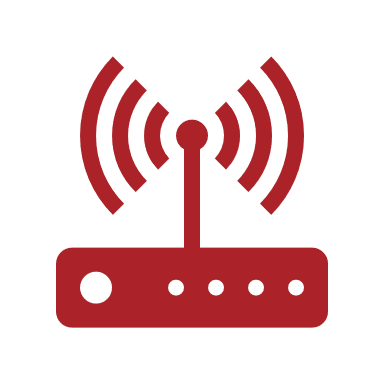 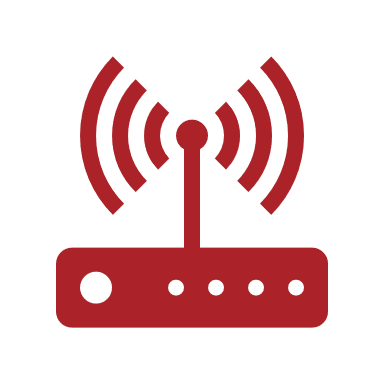 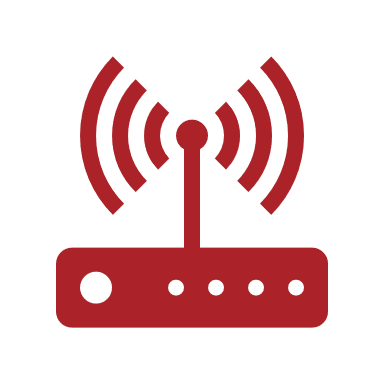 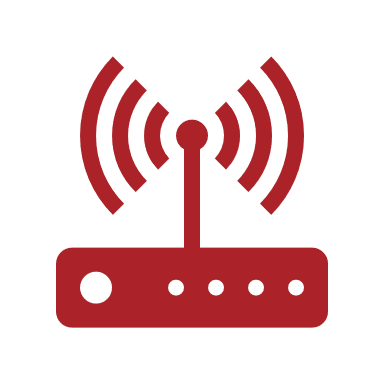 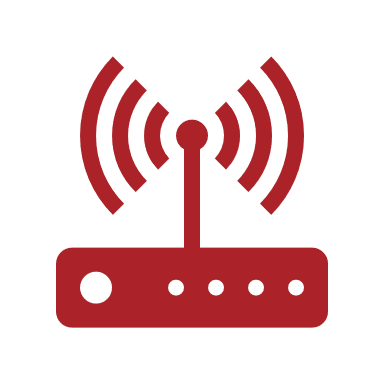 5
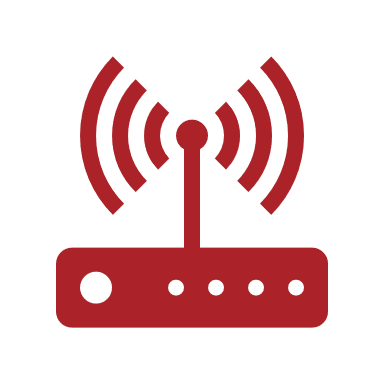 $4,116
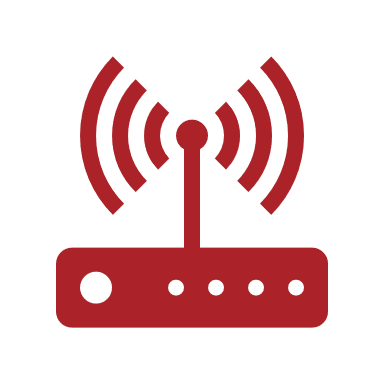 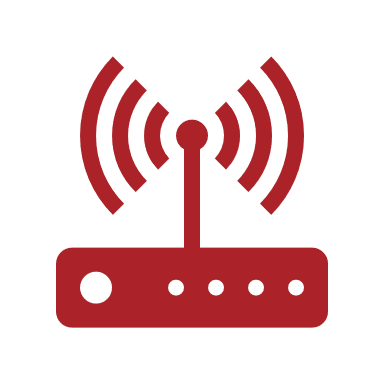 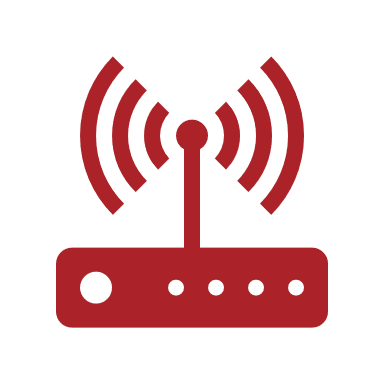 70.83 labor hours
minutes
cost to deploy manually
x 850 devices
per device to configure manually
SIMPLY.connect offers the customer a savings of over 70% on their remote access deployment costs
[Speaker Notes: Competitive deployment method cost    $4.84/unit
SIMPLY.connect deployment method cost            $1.45/unit]
Quickly deploy a complete IIoT solution
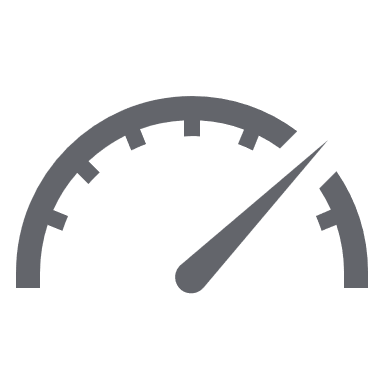 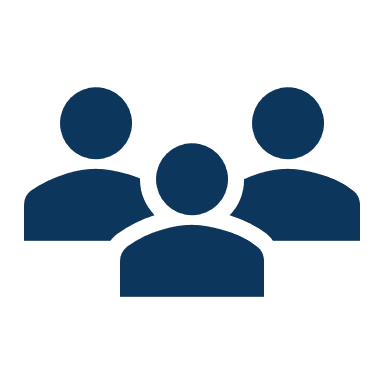 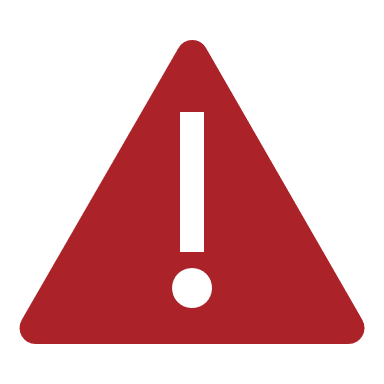 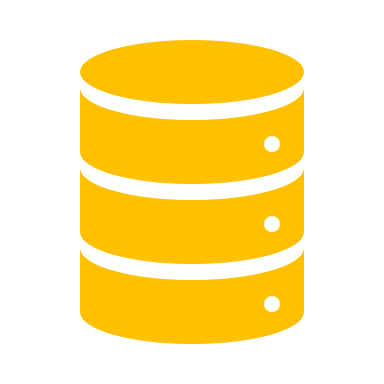 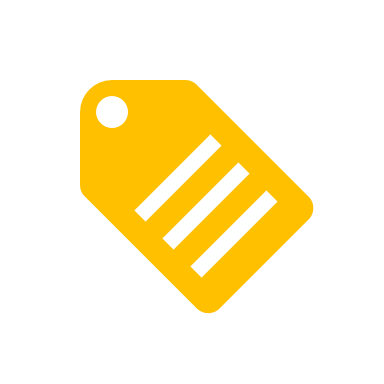 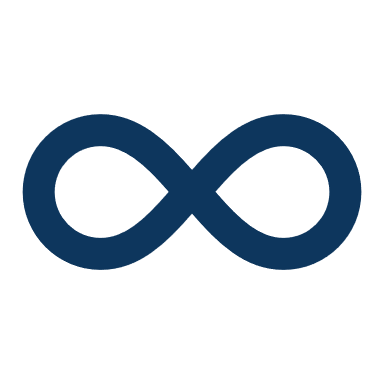 50k data tag storage
10 dashboards
10 alarms
devices and users
Customers can go full IIoT in less than 30 minutes with RLConnect24 + RA70
[Speaker Notes: With RL RAP a customer can go from isolated automation and process control application to full IIoT in minutes]
Components
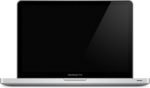 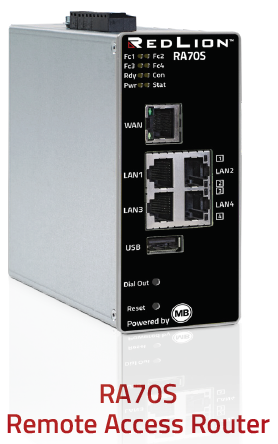 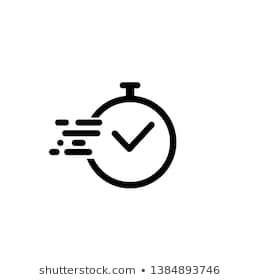 RLDIALUP
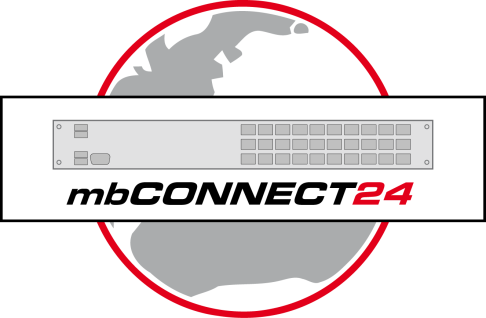 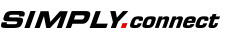 RLCONNECT24
Cloud Portal
Central Point coordinates users and Remote Access routers
Cloud-based Device Manager (RA products)
Data logging & Dashboarding
VPN client for PC
Establishes secure connection through RLConnect24 to Remote Access router
Enables maintenance via native software
Fast deployment via phone, tablet, or PC
QR codes quickly enable remote access
[Speaker Notes: RL has been selling remote access for years but the one component that’s been missing is an RL managed remote access server. Customers find it too much of a hassle to manage their own servers. RL gives them a remote access solution with a complete IIoT solution.]
RLConnect24 Customer Account
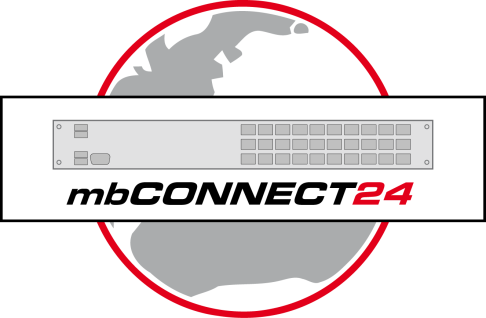 RLCONNECT24
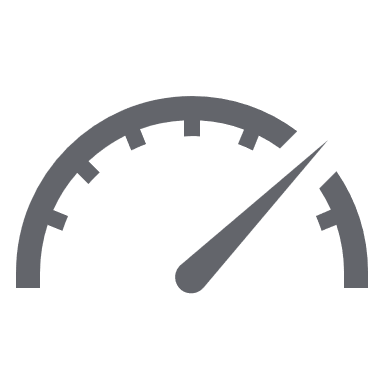 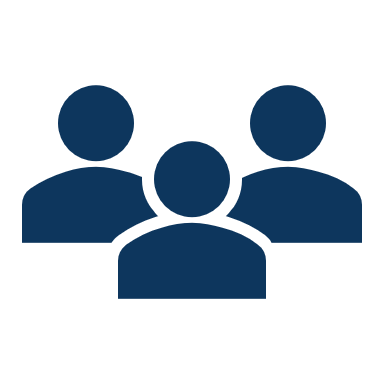 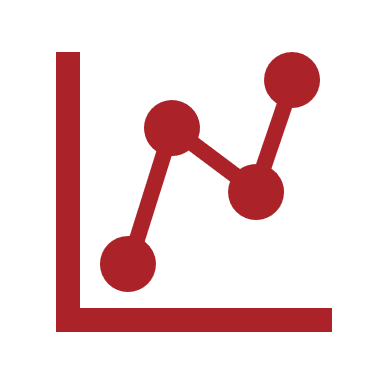 *additional quantities available in increments 
noted above.
[Speaker Notes: 1 free account per customer
The account name is tied to the customer’s domain name
* means that the feature can be increased by purchasing a license.]
Remote Access and Data Collection Equipment
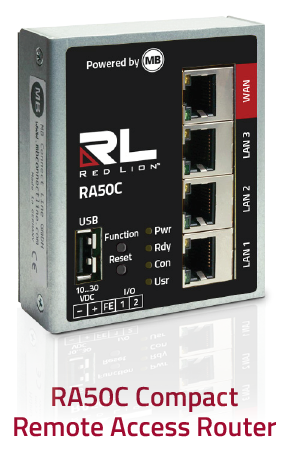 RA50C – Compact Remote Access Router
Establishes a secured connection to RLCONNECT24
Easy to deploy in volume
Available with Ethernet, Wi-Fi, or Cellular
Compact metal case with DIN connector

RA70S - Remote Access Router
Remote Access and Data/Alarm Monitoring
SIMPLY.connect (3-Step provisioning) 
Available with Ethernet or Cellular 
Widgets and Dashboards available
Metal case with DIN connector

RA70K – Keyed Remote Access Router
Establishes a secured network with our central server 
User control of connectivity via a key switch
Available with Ethernet, Serial, or Cellular
Widgets and Dashboards available
Compact metal case with DIN connector
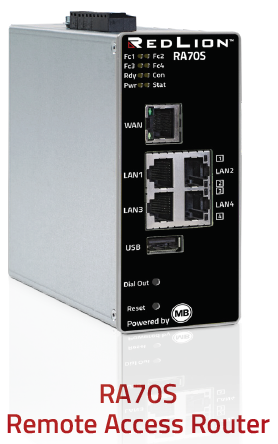 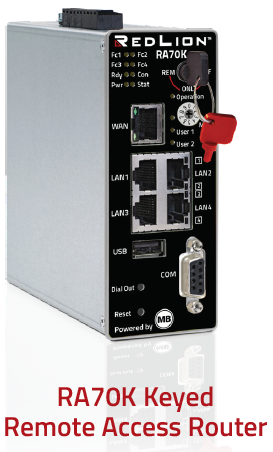 Remote Access and Data Collection Equipment
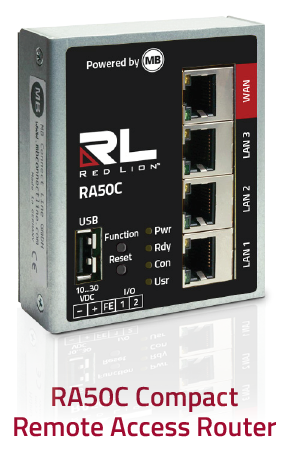 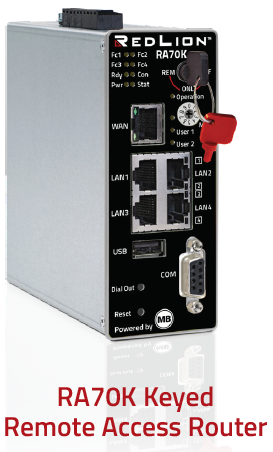 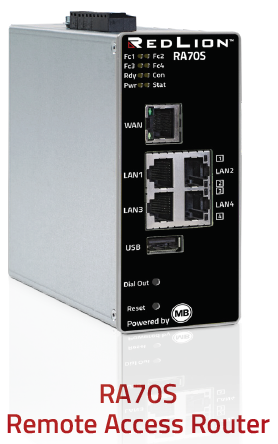 Example of Remote Access
Multi-Location Deployment
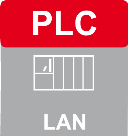 SITE 1
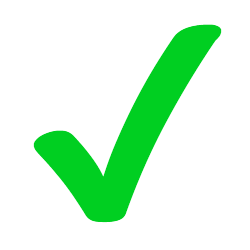 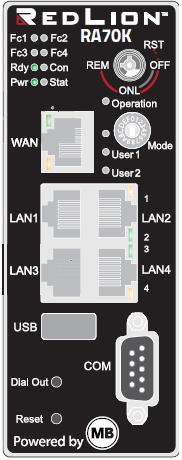 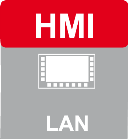 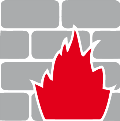 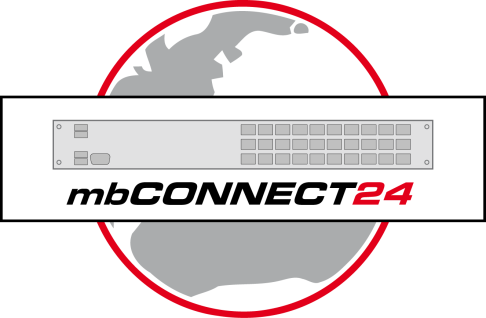 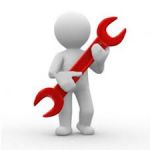 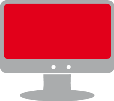 RLCONNECT24
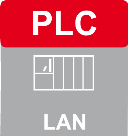 Laptop via RLDIALUP Software
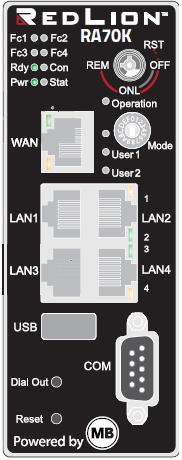 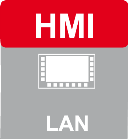 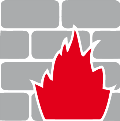 SITE 2
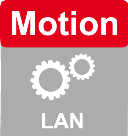 All-in-one IIoT Solution
IIoT Application Diagram
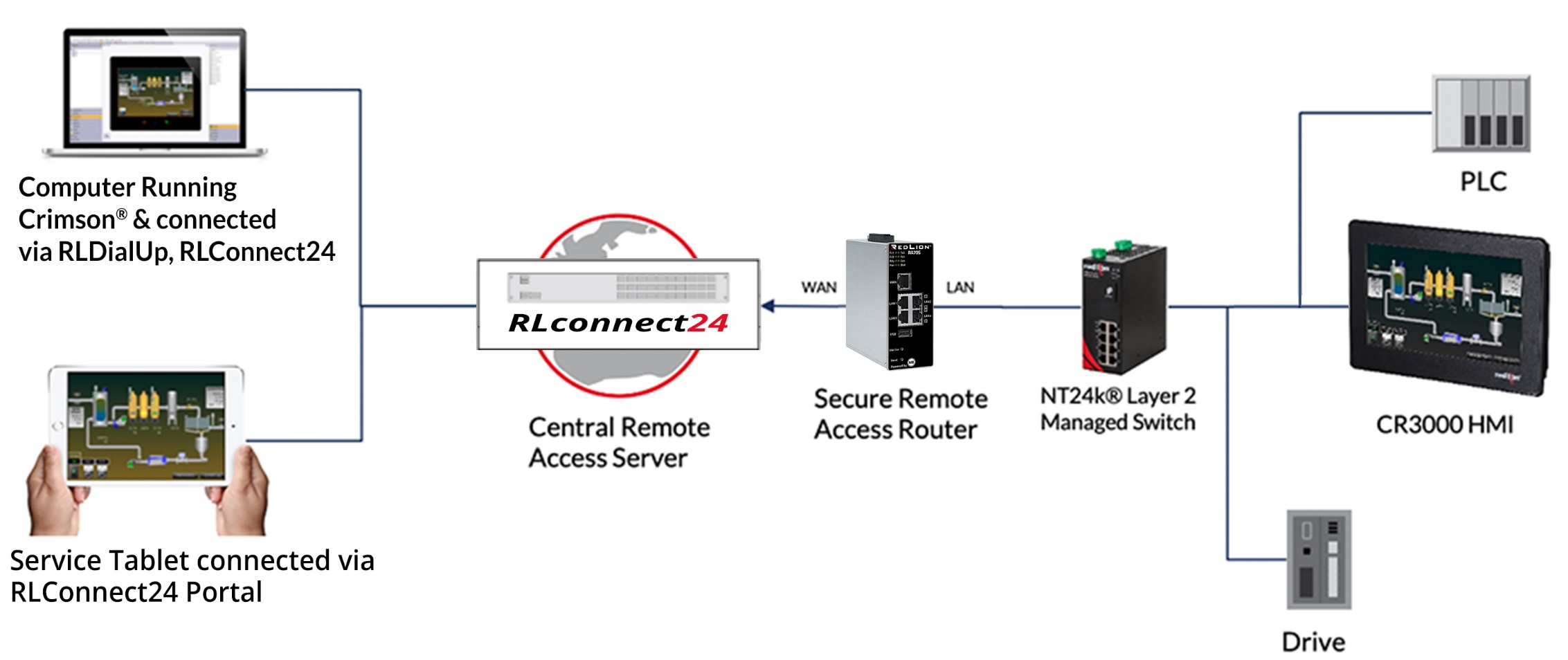 Unyielding Security
built right in
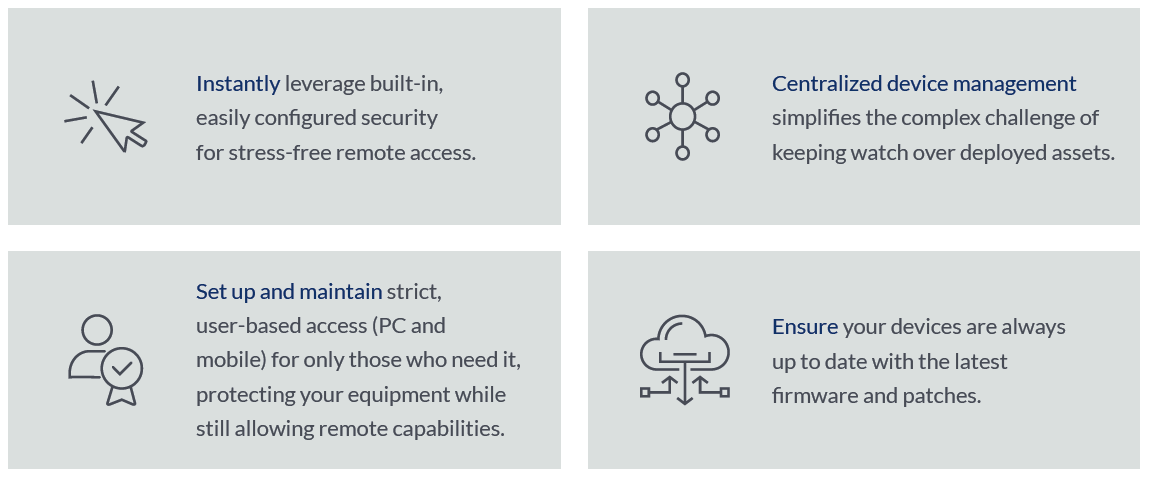 Pricing and Part Numbers
[Speaker Notes: SAM/TAM will sharescreen and go over pricing with the channel partner]
SIMPLY.connect
Video
Dashboard Demo
walk-thru